Scuola primaria n. sauro
 settimana dal 21 al 25 giugno
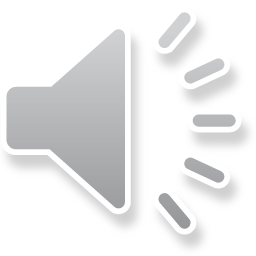 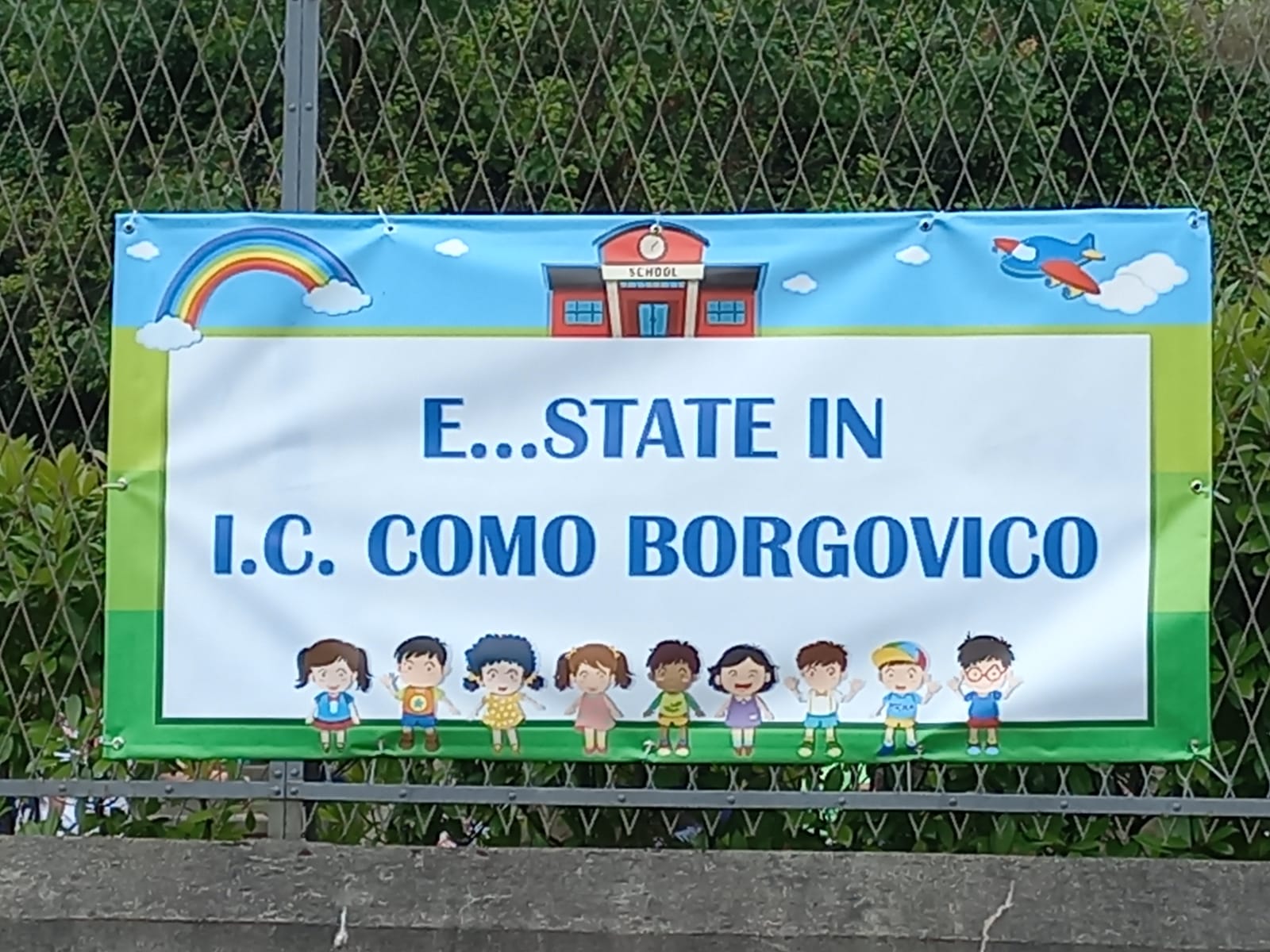 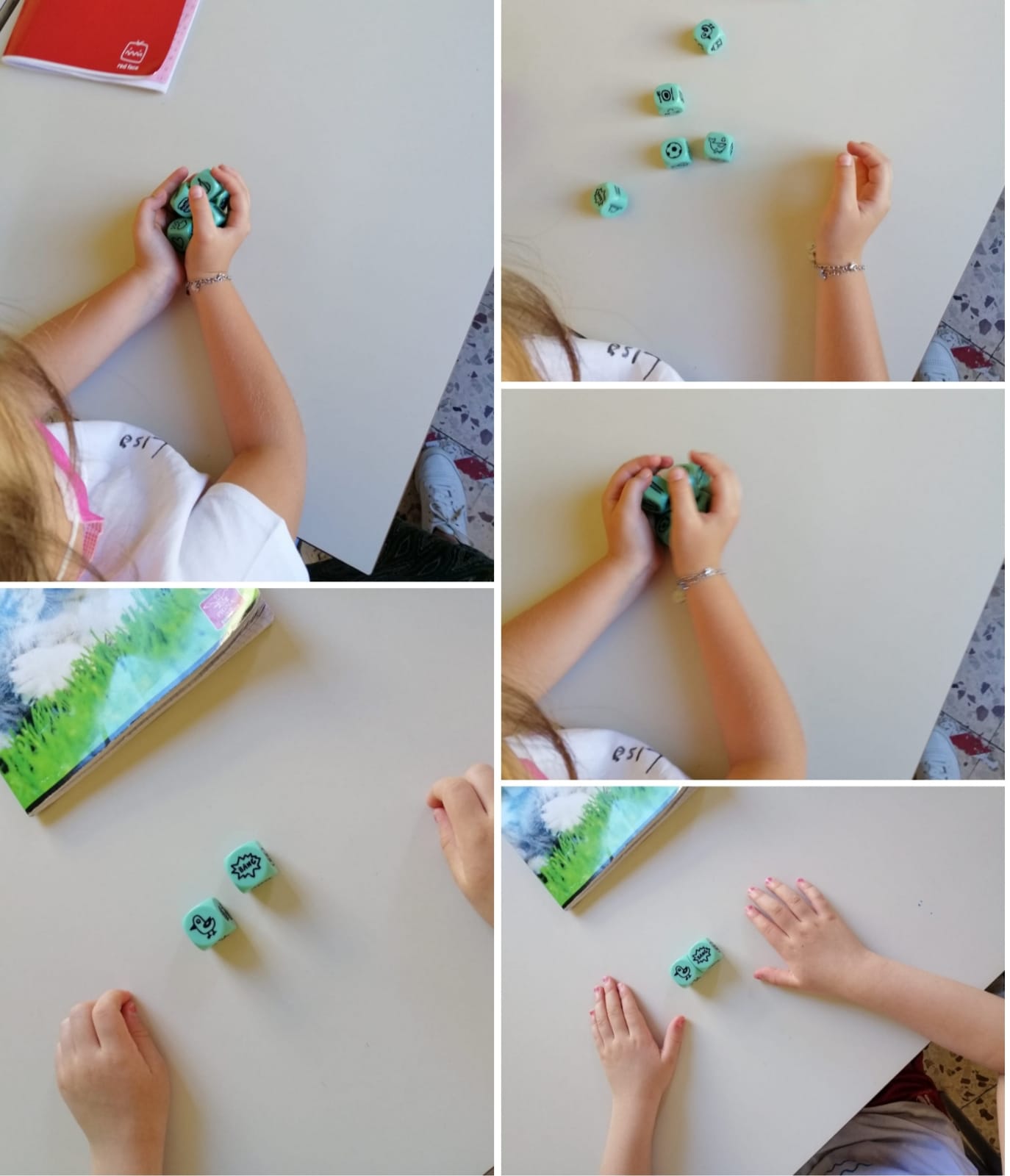 Giochiamo e… inventiamo storie
Creativi anche sulle t-shirt!
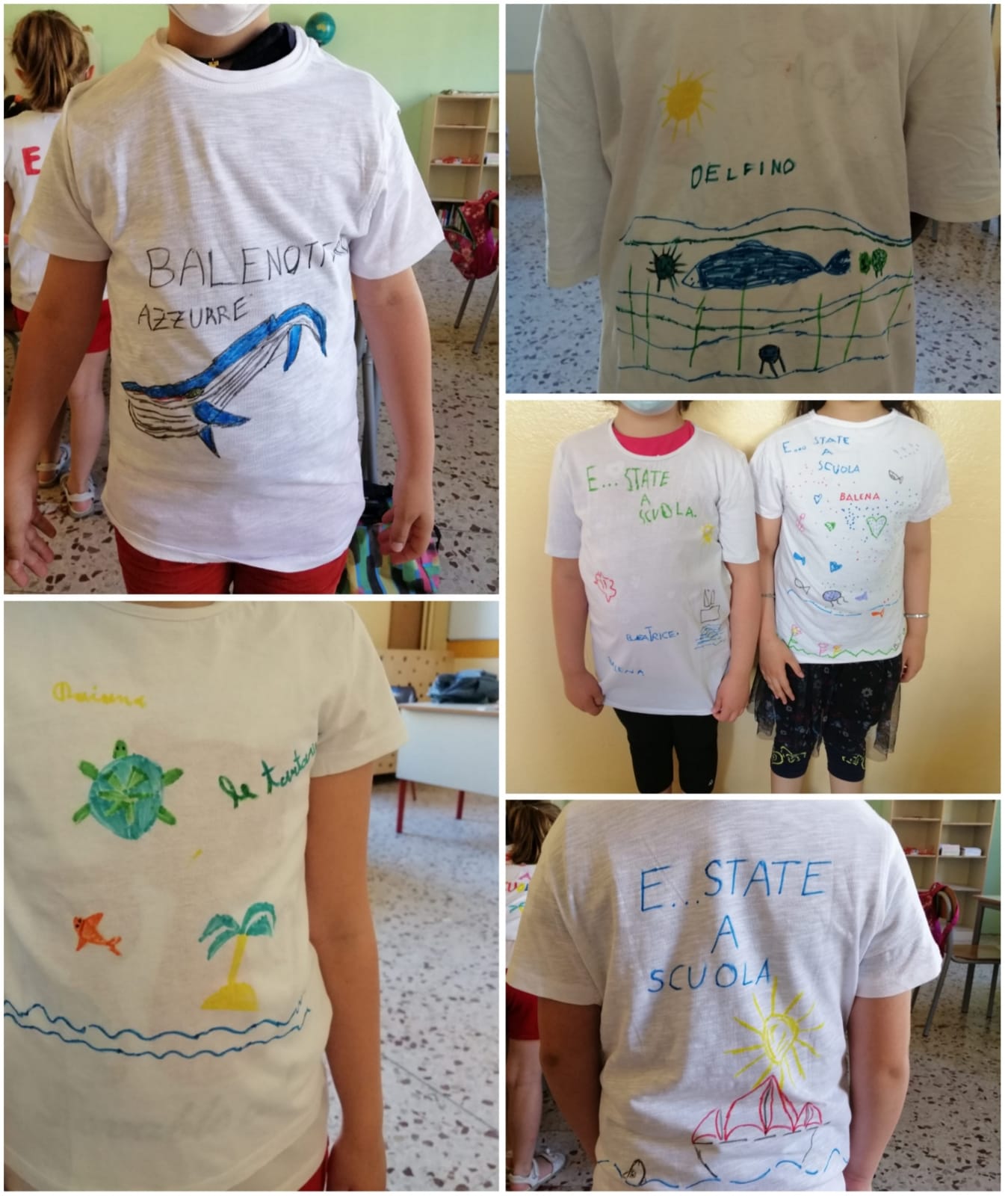 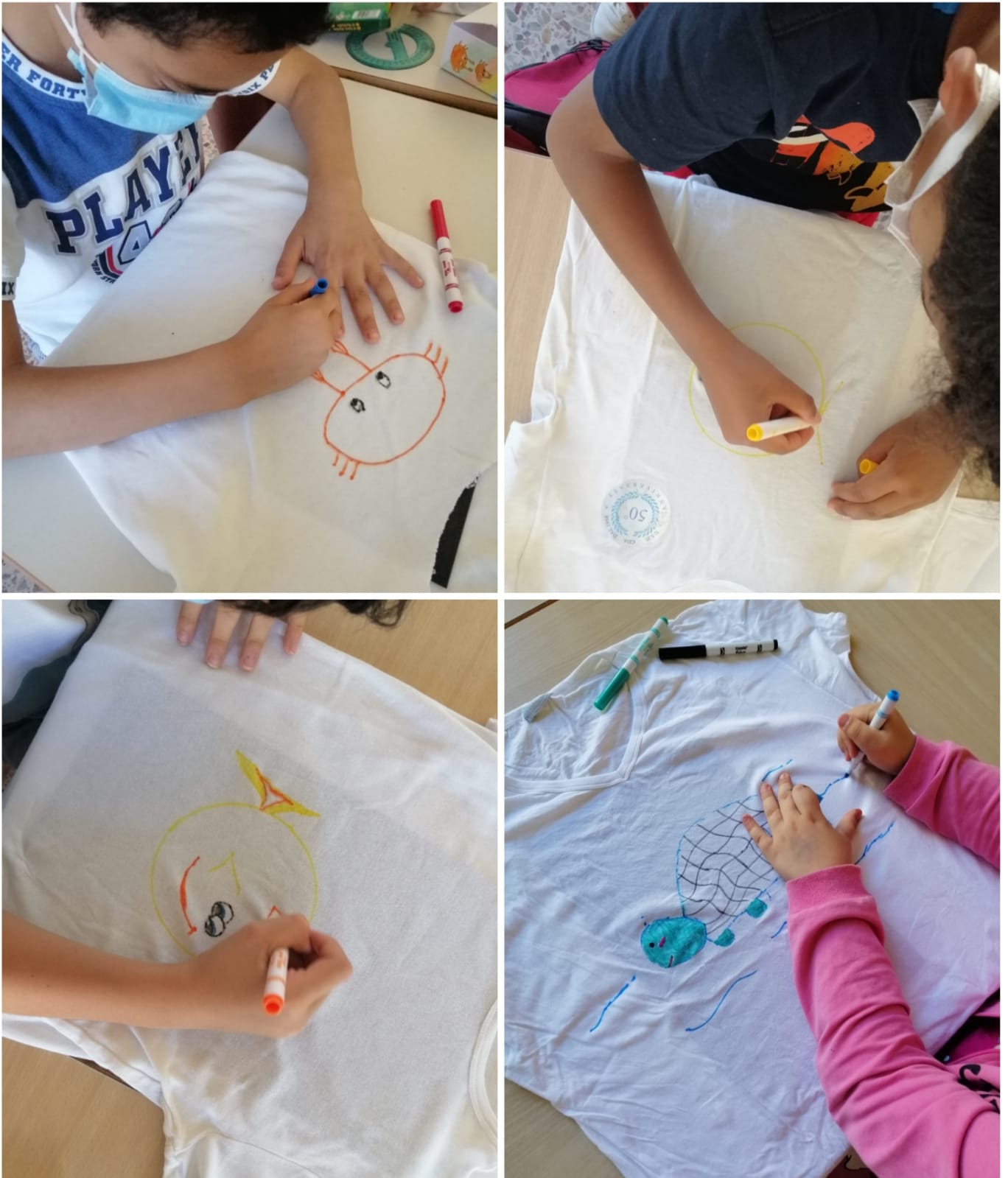 Quadrati magici e Tangram…che divertimento!
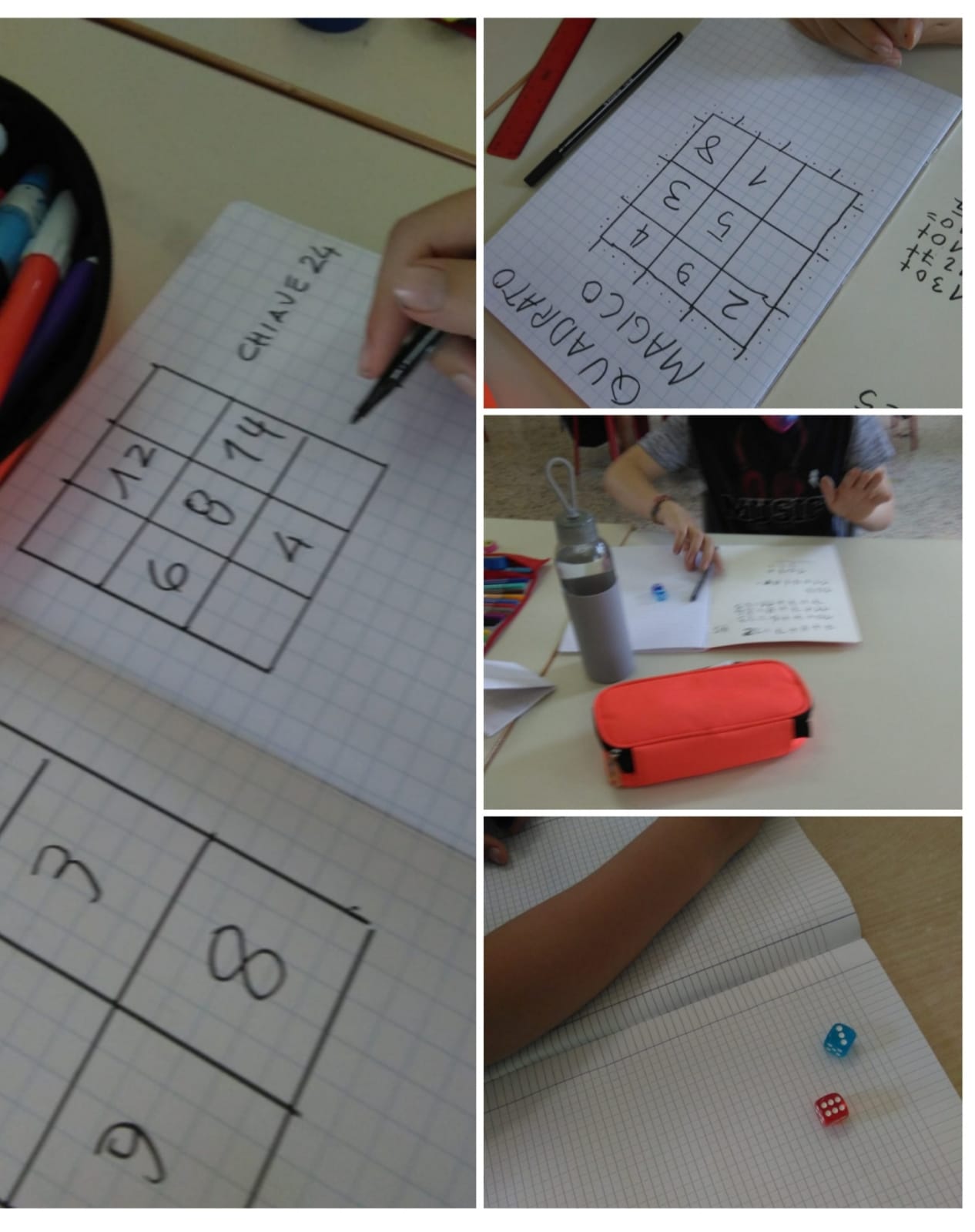 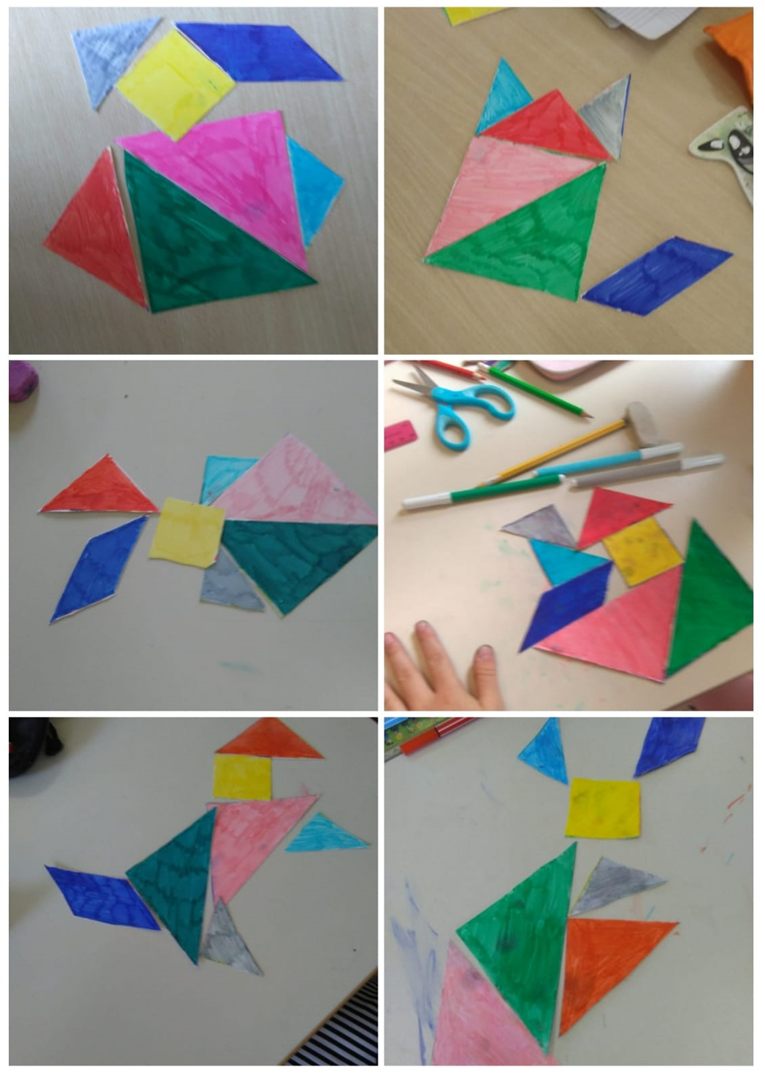 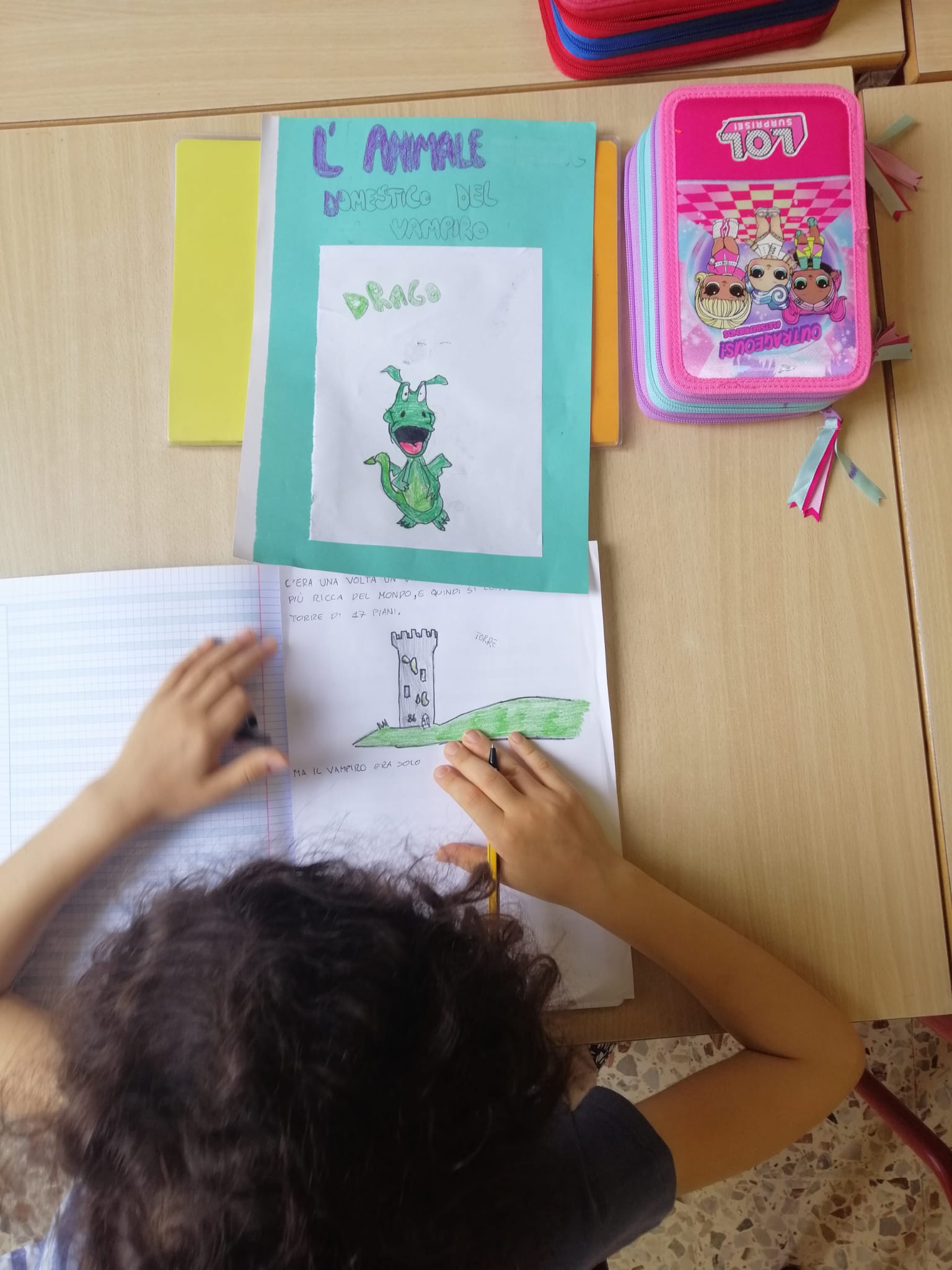 …e la storia continua
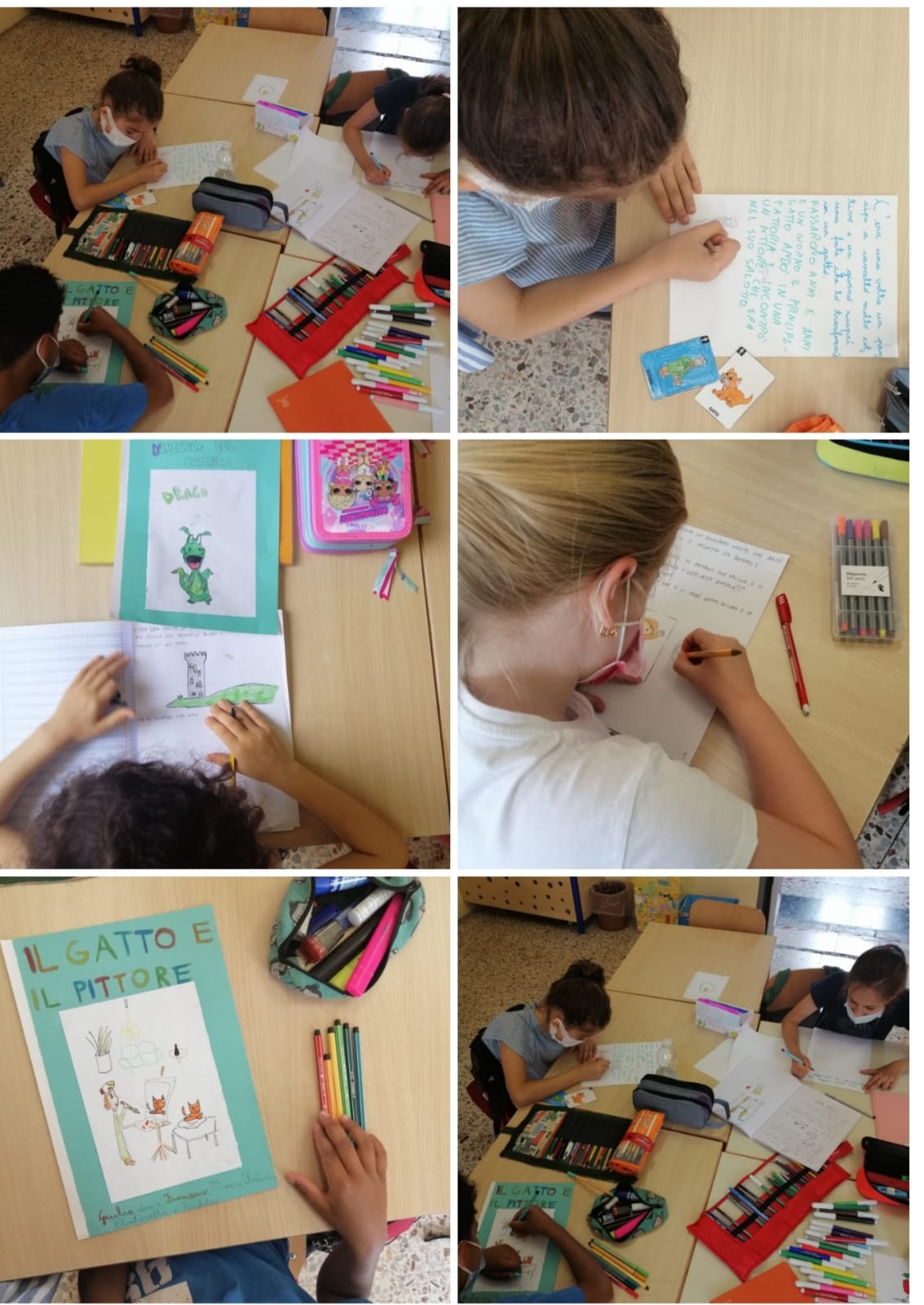 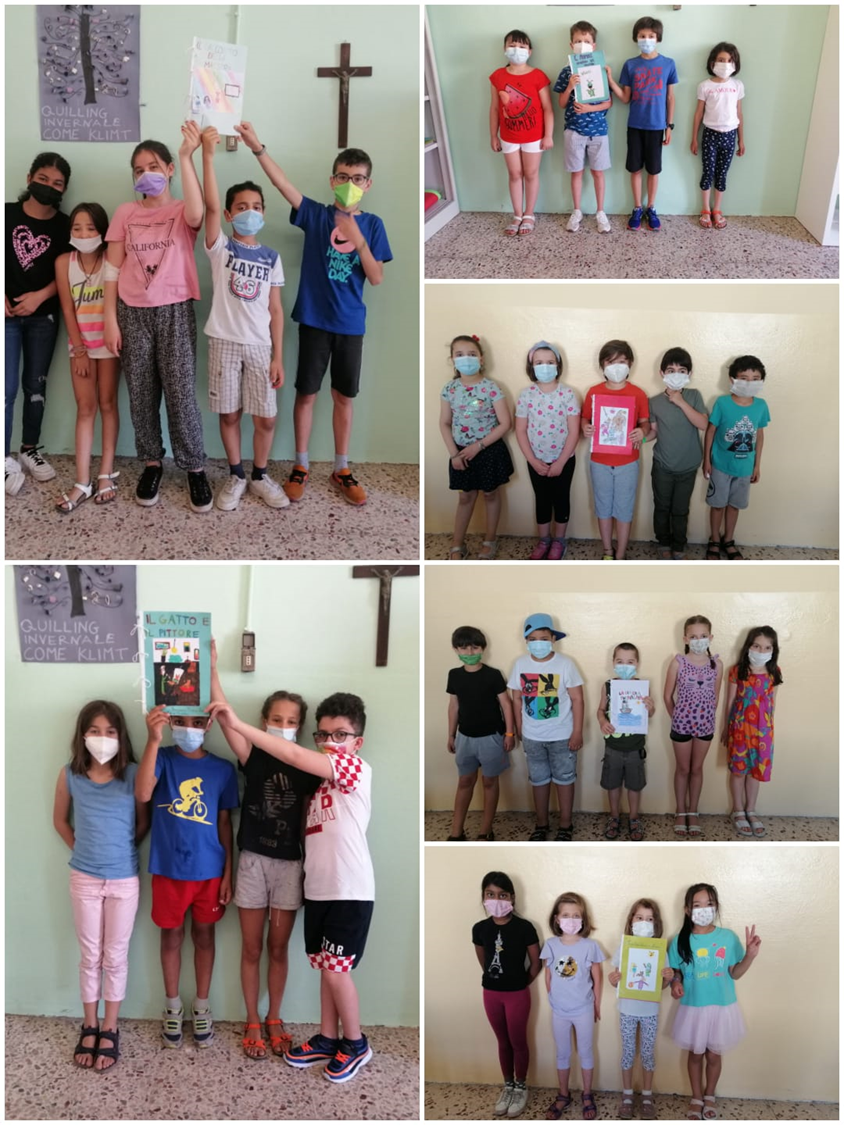 Felici di presentare le nostre storie…
…Alle prese con il segnalibro
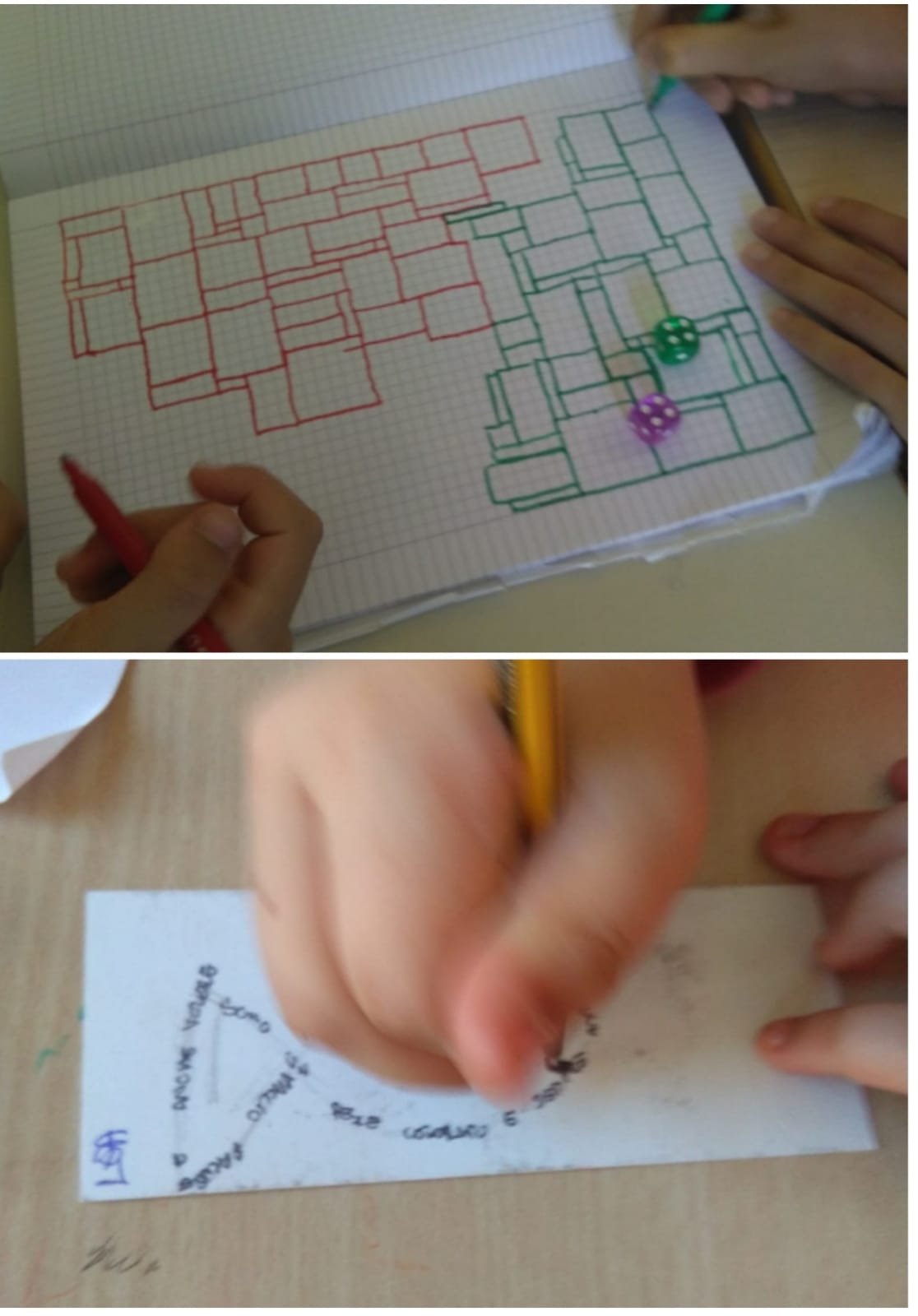 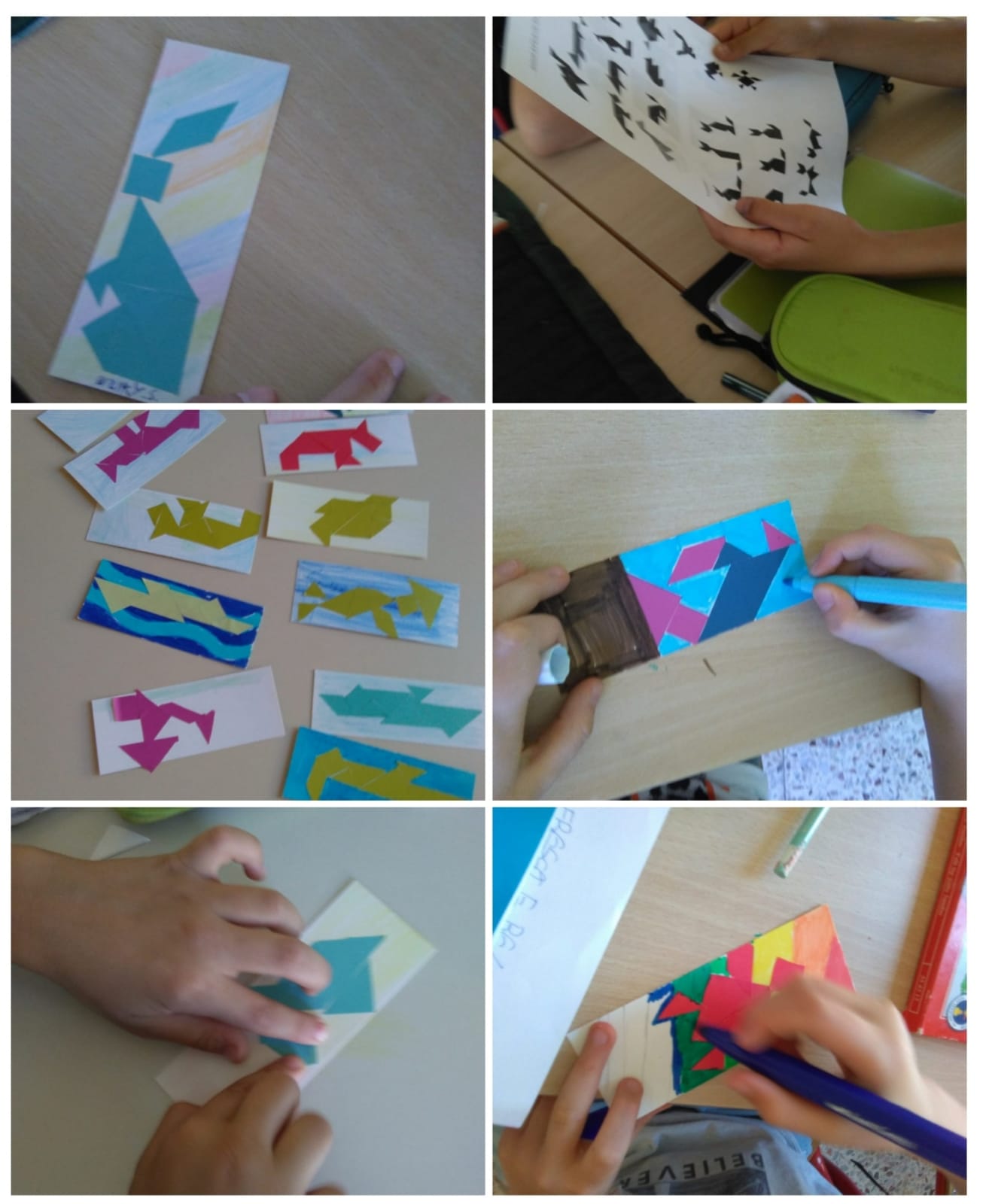 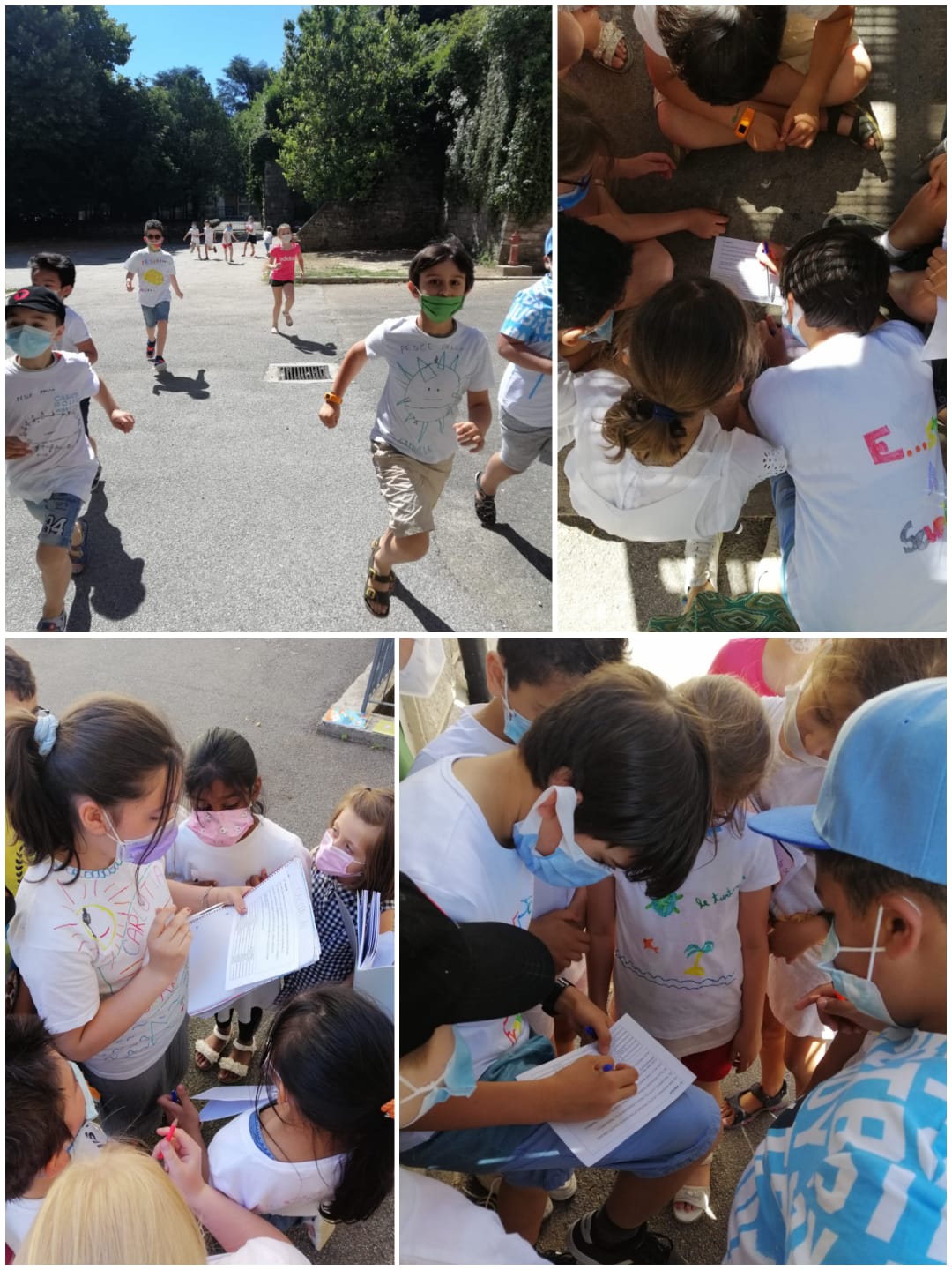 …e per finire«caccia al tesoro»Divertimento                     assicurato!